4 February 2024
Solving exponential equations using logarithms
LO: Solve exponential equations using logarithms.
Exponential Equations
Exponential equations are equations involving ‘unknowns’ as exponents.
For example  5x = 25
x = 2
Exponential Equations
One way to solve exponential equations is to use the property that if 2 powers with the same base are equal, then their exponents are equal.
if bx = by, then x = y
For b > 0 & b ≠ 1
Is not always easy to make the bases the same.
In this situations we can use logarithms.
Solve using logarithms
Solve the equation
23x = 25
Example 1
Give the exact answer
23x = 25
Taking the logarithm of each side
log 23x
=
log 25
Using the rule: log bn = n log b
3x log 2
=
log 25
Dividing by log 2
log 2
log 2
log 25
=
3x
Dividing by 3
log 2
log 25
x
=
3 log 2
Solve using logarithms
Solve the equation
23x = 25
Example 1
Give the answer correct to 3 sf.
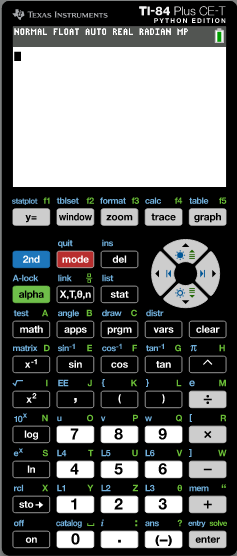 23x = 25
Now we will use the GDC to solve it.
Turn on the GDC
maths
Solve using logarithms
Solve the equation
23x = 25
Example 1
Give the answer correct to 3 sf.
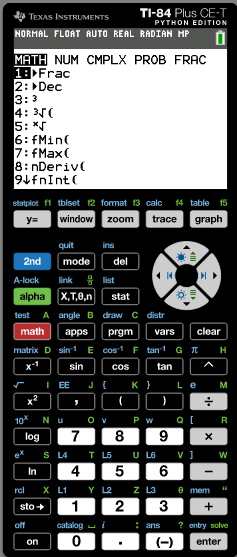 23x = 25
Now we will use the GDC to solve it.
Turn on the GDC

maths
Solve using logarithms
Solve the equation
23x = 25
Example 1
Give the answer correct to 3 sf.
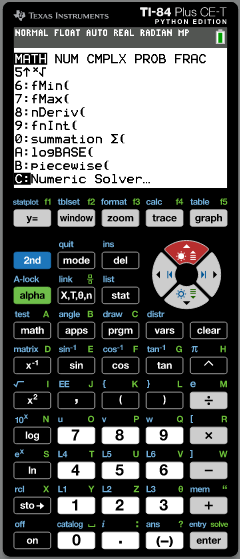 23x = 25
Now we will use the GDC to solve it.
Turn on the GDC

enter
maths
Solve using logarithms
Solve the equation
23x = 25
Example 1
Give the answer correct to 3 sf.
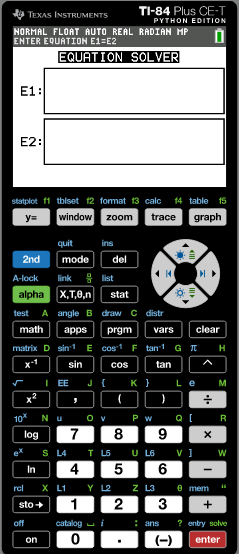 23x = 25
Now we will use the GDC to solve it.
Turn on the GDC

enter
maths
Type in E1
23x
enter
Type in E2
25
Solve using logarithms
Solve the equation
23x = 25
Example 1
Give the answer correct to 3 sf.
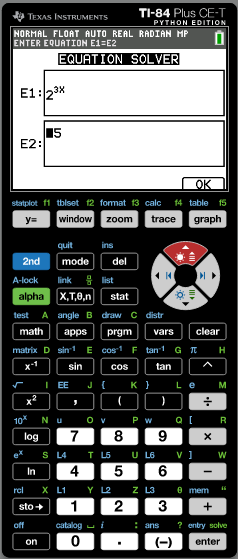 23x = 25
Now we will use the GDC to solve it.
Turn on the GDC

enter
maths
Type in E1
23x
enter
Type in E2
25
enter
Solve using logarithms
Solve the equation
23x = 25
Example 1
Give the answer correct to 3 sf.
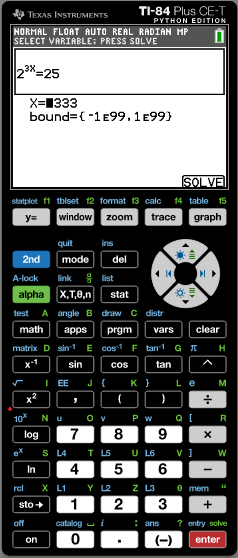 23x = 25
Now we will use the GDC to solve it.
Turn on the GDC

enter
maths
Type in E1
23x
enter
Type in E2
25
enter
F5
SOLVE
Solve using logarithms
Solve the equation
23x = 25
Example 1
Give the answer correct to 3 sf.
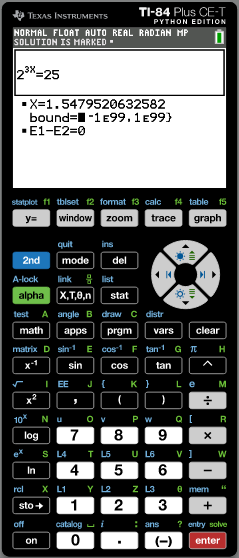 23x = 25
Now we will use the GDC to solve it.
Turn on the GDC

enter
maths
Type in E1
23x
enter
Type in E2
25
enter
F5
SOLVE
The answer for x
1.54795206
x = 1.55
Rounded to 3sf
Solve using logarithms
Solve e3x = 27  giving an exact answer.
e3x = 27
Taking natural logs of both sides
ln e3x = ln 27
3x = ln 27
Since ln ex = x we cancel ln and e
Dividing by 3
Leave your answer in log form since an exact answer is required.
Solve using logarithms
Solve 2e  = 32  giving an exact answer.
2e  = 32
e  = 16
Dividing by 2
Taking natural logs of both sides
ln e   = ln 16
= ln 16
Since ln ex = x we cancel ln and e
Multiplying by 2
Leave your answer in log form since an exact answer is required.
Solving equations of the form ax = b
Find the exact points of intersection of y = ex – 4 and y = 3 – 10e– x  giving an exact answer.
3 – 10e– x
=
ex – 4
The functions meet where
ex – 4 - 3 + 10e– x = 0
Equating to 0
ex – 7 + 10e– x = 0
Simplifying
e2x – 7ex + 10 = 0
Multiplying by ex
= 0
(ex – 5)
(ex – 2)
Factorising
ex = 5
ex = 2
or
Solving for x
or
x = ln 5
x = ln 2
= -2
y = eln 2 – 4
When x = ln 2
= 1
y = eln 5 – 4
When x = ln 5
(ln 5, 1)
and
(ln 2, -2)
The functions meet at two points
Solving equations of the form ax = b
Find the exact points of intersection of y = ex – 4 and y = 3 – 10e– x. Check the solution using technology.
(ln 5, 1)
and
(ln 2, -2)
The functions meet at two points
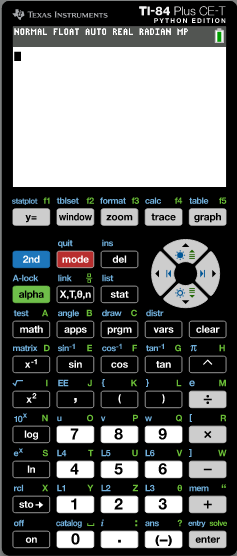 Use the GDC to check
Turn on the GDC
Y=
Solving equations of the form ax = b
Find the exact points of intersection of y = ex – 4 and y = 3 – 10e– x. Check the solution using technology.
(ln 5, 1)
and
(ln 2, -2)
The functions meet at two points
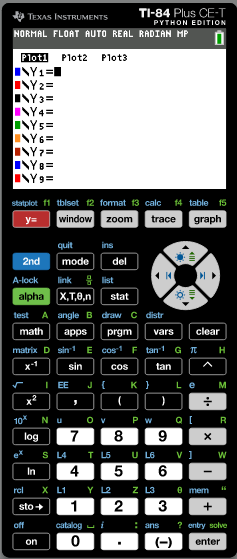 Use the GDC to check
Turn on the GDC
enter
ex – 4
Y=
Type in Y1
Solving equations of the form ax = b
Find the exact points of intersection of y = ex – 4 and y = 3 – 10e– x. Check the solution using technology.
(ln 5, 1)
and
(ln 2, -2)
The functions meet at two points
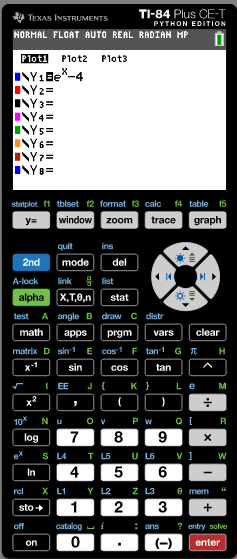 Use the GDC to check
Turn on the GDC
enter
ex – 4
Y=
Type in Y1
Type in Y2
3 – 10e– x
enter
Solving equations of the form ax = b
Find the exact points of intersection of y = ex – 4 and y = 3 – 10e– x. Check the solution using technology.
(ln 5, 1)
and
(ln 2, -2)
The functions meet at two points
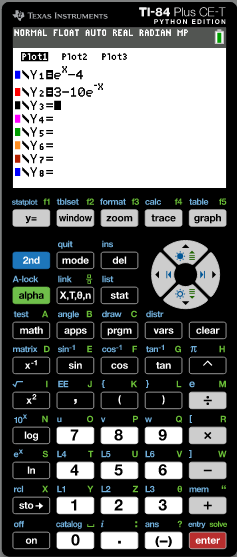 Use the GDC to check
Turn on the GDC
enter
ex – 4
Y=
Type in Y1
Type in Y2
3 – 10e– x
enter
F5
Graph
Solving equations of the form ax = b
Find the exact points of intersection of y = ex – 4 and y = 3 – 10e– x. Check the solution using technology.
(ln 5, 1)
and
(ln 2, -2)
The functions meet at two points
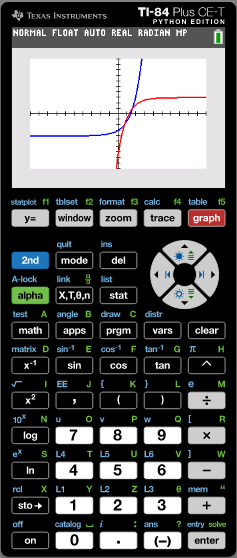 Use the GDC to check
Turn on the GDC
enter
ex – 4
Y=
Type in Y1
Type in Y2
3 – 10e– x
enter
F5
Graph
F4
2nd
calc
Solving equations of the form ax = b
Find the exact points of intersection of y = ex – 4 and y = 3 – 10e– x. Check the solution using technology.
(ln 5, 1)
and
(ln 2, -2)
The functions meet at two points
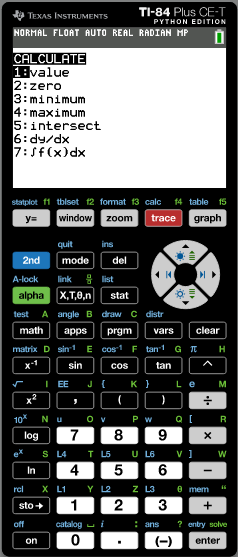 Use the GDC to check
Turn on the GDC
enter
ex – 4
Y=
Type in Y1
Type in Y2
3 – 10e– x
enter
F5
Graph
F4
2nd
calc
5
INTSECT
Solving equations of the form ax = b
Find the exact points of intersection of y = ex – 4 and y = 3 – 10e– x. Check the solution using technology.
(ln 5, 1)
and
(ln 2, -2)
The functions meet at two points
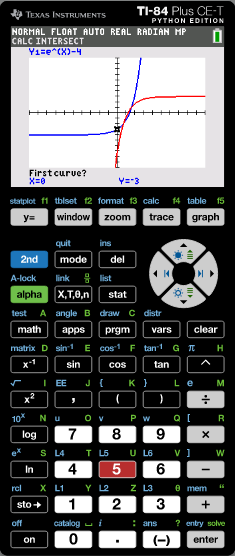 Use the GDC to check
Turn on the GDC
enter
ex – 4
Y=
Type in Y1
Type in Y2
3 – 10e– x
enter
F5
Graph
enter
enter
F4
2nd
calc
5
INTSECT
Solving equations of the form ax = b
Find the exact points of intersection of y = ex – 4 and y = 3 – 10e– x. Check the solution using technology.
(ln 5, 1)
and
(ln 2, -2)
The functions meet at two points
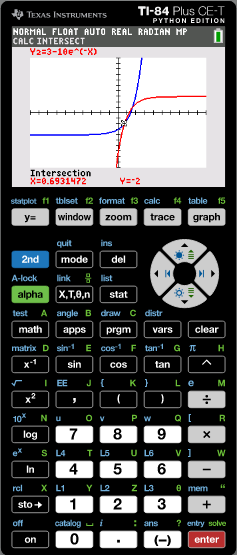 Use the GDC to check
Turn on the GDC
enter
ex – 4
Y=
Type in Y1
Type in Y2
3 – 10e– x
enter
F5
Graph
enter
enter
F4
2nd
calc
5
INTSECT
(0.693147, -2)
We have the first point
Solving equations of the form ax = b
Find the exact points of intersection of y = ex – 4 and y = 3 – 10e– x. Check the solution using technology.
(ln 5, 1)
and
(ln 2, -2)
The functions meet at two points
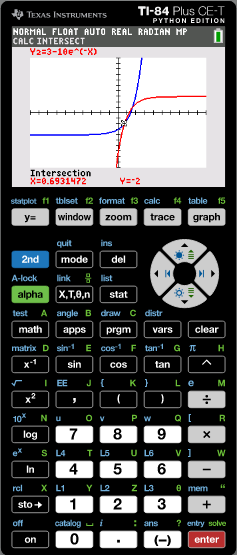 Use the GDC to check
Turn on the GDC
enter
ex – 4
Y=
Type in Y1
Type in Y2
3 – 10e– x
enter
F5
Graph
enter
enter
F4
2nd
calc
5
INTSECT
(0.693147, -2)
We have the first point
 Move the cursor to the next intersection
enter
enter
Solving equations of the form ax = b
Find the exact points of intersection of y = ex – 4 and y = 3 – 10e– x. Check the solution using technology.
(ln 5, 1)
and
(ln 2, -2)
The functions meet at two points
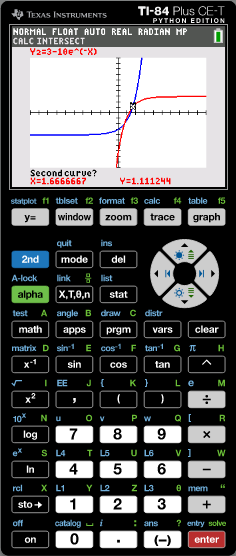 Use the GDC to check
Turn on the GDC
enter
ex – 4
Y=
Type in Y1
Type in Y2
3 – 10e– x
enter
F5
Graph
enter
enter
F4
2nd
calc
5
INTSECT
(0.693147, -2)
We have the first point
 Move the cursor to the next intersection
enter
enter
(1.60943791, 1)
The second point
Exponential functions in Real life
Example 2: The population, P(t), in thousands, of a city is modelled by the function P(t) = 15e(–0.0145)t where t is the number of years after 1 January 2015.
(a) What was the population of the city in 2015?
t is the number of years after 2015.
For 2015 t = 0
P(0) = 15e (–0.0145)0
Substituting t = 0
P(0) = 15e0
P(0) = 15
The population in 2015 was 15 000
Exponential functions in Real life
Example 2: The population, P(t), in thousands, of a city is modelled by the function P(t) = 15e(–0.0145)t where t is the number of years after 1 January 2015.
(b) By what percentage is the population of the city changing each year?
t = 1
Calculate the population one year after 2015.
P(1) = 15e(–0.0145) 1
P(0) = 15
Substituting t = 1
15e(–0.0145)
Calculate the rate of increase
15
= e(–0.0145)
= 0.986
To calculate percentage change
× 100%
= -0.014
0.986 - 1
The population is decreasing at the rate of 1.4% each year
Exponential functions in Real life
Example 2: The population, P(t), in thousands, of a city is modelled by the function P(t) = 15e(–0.0145)t where t is the number of years after 1 January 2015.
(c) What will the population of the city be on 1 January 2035?
t = 20
On 1 January 2035.
P(20) = 15e (–0.0145)20
Substituting t = 20
= 15e–0.29
= 11.22
In 2035 the population will be 11 220
Exponential functions in Real life
Example 2: The population, P(t), in thousands, of a city is modelled by the function P(t) = 15e(–0.0145)t where t is the number of years after 1 January 2015.
(d) When will the city’s population be less than 10 000?
When population is 10 000
P(t) = 10
Substituting P(t) = 10
10 > 15e(–0.0145)t
Divide both sides by 15
Take logarithms of both sides
Divide both sides by –0.0145
t > 27.96
The population will be less than 10 000 in the year 28, that is, during 2043
Solving equations of the form ax = b
We can use logarithms to solve equations of the form ax = b. For example:
Find x to 3 significant figures if 52x = 30.
We can solve this by taking logs of both sides:
log 52x = log 30
2x log 5 = log 30
Using a calculator:
x = 1.06 (to 3 sig. figs.)
Solving equations of the form ax = b
Find x to 3 significant figures if 43x+1 = 7x+2.
Taking logs of both sides:
Solving equations of the form ax = b
Solve e3x = 51 - x  giving an exact answer.
e3x = 51 - x
Using natural logs since ln ex = x
ln e3x = ln 51 - x
3x = (1 - x) ln 5
So, bring down the exponents:
3x = ln 5 - x ln 5
Expanding the brackets:
3x + x ln 5 = ln 5
Collecting x-terms together:
x (3+ ln 5) = ln 5
Factorising:
Leave your answer in log form since an exact answer is required.
So:
Solving equations of the form ax = b
Solve 32x –5(3x) + 4 = 0 to 3 significant figures.
If we let y = 3x we can write the equation as:
If 3x = 1 then x = 0.
Now, solving 3x = 4 by taking logs of both sides:
Solving equations involving logarithms
We can use the laws of logarithms to solve equations.For example:
Solve log5 x + 2 = log5 10
To solve this equation we have to write the constant value 2 in logarithmic form:
2 = 2 log5 5	        because log5 5 = 1
= log5 52
= log5 25
The equation can now be written as:
log5 x + log5 25 = log5 10
log5 25x = log5 10
25x = 10
x = 0.4
Thank you for using resources from
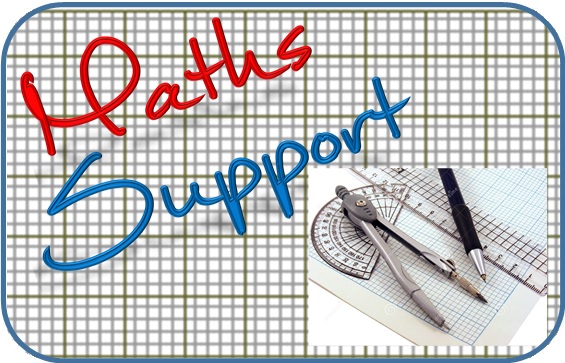 For more resources visit our website
https://www.mathssupport.org
If you have a special request, drop us an email
info@mathssupport.org